Introduction
Advanced Search Techniques for Large Scale Data Analytics
Pavel Zezula and Jan Sedmidubsky
Masaryk University
http://disa.fi.muni.cz
Course
Teachers:
prof. Ing. Pavel Zezula, CSc.
RNDr. Jan Sedmidubsky, Ph.D.

Inspiration:
Inspired by the book of people from Stanford:
Jure Leskovec, Anand Rajaraman, Jeff Ullman: Mining of Massive Datasets. Cambridge University Press, 2nd Edition, 476 pages, 2014.
Additional information: http://mmds.org/
Pavel Zezula, Jan Sedmidubsky. Advanced Search Techniques for Large Scale Data Analytics (PA212)
2
Course Outline
Introduction
Block 1:
Support for Distributed Processing
Retrieval Evaluation
Clustering
Exercises on topics of Block 1
Block 2:
Finding Frequent Item Sets
Finding Similar Items
Searching in Data Streams
Exercises on topics of Block 2
Block 3:
Link Analysis
Search Applications
Seznam.cz – A Search Engine in Practice
Exercises on topics of Block 3
Pavel Zezula, Jan Sedmidubsky. Advanced Search Techniques for Large Scale Data Analytics (PA212)
3
Course Outline – Block 1
Block 1:
Support for Distributed Processing
Distributed file system
MapReduce, Algorithms using MapReduce
Cost model and performance evaluation
Retrieval Evaluation
Retrieval metrics
Clustering
K-means algorithms
Clustering in non-Euclidean spaces
Clustering for streams and parallelism
Pavel Zezula, Jan Sedmidubsky. Advanced Search Techniques for Large Scale Data Analytics (PA212)
4
Course Outline – Block 2
Block 2:
Finding Frequent Item Sets
Handling large datasets in main memory
Counting frequent items in a stream
Finding Similar Items
Applications of near-neighbor search
Shingling of documents
Similarity-preserving summaries of sets
Locality sensitive hashing
Searching in Data Streams
The stream data model
Filtering streams
Pavel Zezula, Jan Sedmidubsky. Advanced Search Techniques for Large Scale Data Analytics (PA212)
5
Course Outline – Block 3
Block 3:
Link Analysis
Page Rank
Topic sensitive
Link spam
Search Applications
Advertising on the web
Recommendation systems (collaborative filtering)
Mining social-network graphs
Seznam.cz
A Search Engine in Practice
Pavel Zezula, Jan Sedmidubsky. Advanced Search Techniques for Large Scale Data Analytics (PA212)
6
What is Searching?
Search – The Goals
Goals:
We search to get results
We ask to find answers
We use filters so that the right staff finds us
We browse while wandering and way-finding in restricted space

In reality, we move fluidly between modes of
 ask, browse, filter, and search
Pavel Zezula, Jan Sedmidubsky. Advanced Search Techniques for Large Scale Data Analytics (PA212)
8
Search – The Traditional Way
Defined by software
Buy engine, then figure out what it is good for

It often fails because
It is not easy to use
It is not able to handle needed content types
Pavel Zezula, Jan Sedmidubsky. Advanced Search Techniques for Large Scale Data Analytics (PA212)
9
Search – Some Quantitative Facts
85% of all web traffic comes from search engines
450+ million searches/day are performed in North America alone
70%+ of all searches are done on Google sites

Search is the most popular application
(second to E-mail??)
Pavel Zezula, Jan Sedmidubsky. Advanced Search Techniques for Large Scale Data Analytics (PA212)
10
Search – The Best First
60% of searchers NEVER go past 1st page of search results
The top three results draw 80% of the attention
The first few results inordinately influence query reformulation
Pavel Zezula, Jan Sedmidubsky. Advanced Search Techniques for Large Scale Data Analytics (PA212)
11
Search – As an Interaction
When we search, our next actions are reactions to the stimuli of a previous search

What we find is changing what we seek

In any case, search must be:

 fast, simple, and relevant
Pavel Zezula, Jan Sedmidubsky. Advanced Search Techniques for Large Scale Data Analytics (PA212)
12
Search – Basic Components
Elements of global search:

Users – goals, psychology, behavior
Interface – interaction, affordances, language
Engine – features, technology, algorithms
Content – indexing structure, metadata
Creators – tools, process, incentives
Pavel Zezula, Jan Sedmidubsky. Advanced Search Techniques for Large Scale Data Analytics (PA212)
13
Search Changes Our Cognitive Habits
Assuming information continually and instantaneously available on the web:
We are increasingly handing off the job of remembering to search engines
When we need answer, we do not think, we go immediately to a nearest Web connection
When we expect information to be easily found again, we do not remember it well
Our original memory of facts is changing to a memory of ways to find the facts
Pavel Zezula, Jan Sedmidubsky. Advanced Search Techniques for Large Scale Data Analytics (PA212)
14
Users and Their Intent
Search is subjective and also depends on visual and emotional attributes, e.g. shocking, funny, etc.

Browser
not clear end-goal; series of unrelated searches; jump across unrelated topics; expects surprises and random search hints
Surfer
moderate clarity of end-goal; exploratory actions at the beginning; e.g. planning a holiday
Searcher
very clear about what is searching for; completeness and clarity of results are important
Prevalent strategy
Content
Context
Pavel Zezula, Jan Sedmidubsky. Advanced Search Techniques for Large Scale Data Analytics (PA212)
15
Evolution of Search Engine Strategies
well established
cutting-edge
research
Scalability
data volume
number of users (queries)
variety of data types
multi-aspect queries
high
peer-to-peer
centralized
parallel
self-organized
distributed
grade
Determinism
exact match	► similarity
precise	► approximate
same answer	► variable
fixed infrastr.	► mapping
low
Pavel Zezula, Jan Sedmidubsky. Advanced Search Techniques for Large Scale Data Analytics (PA212)
16
What is Data Mining?Knowledge discovery from data
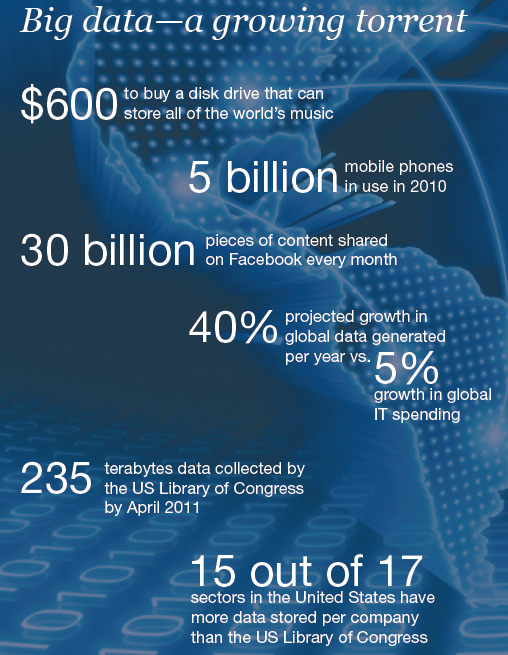 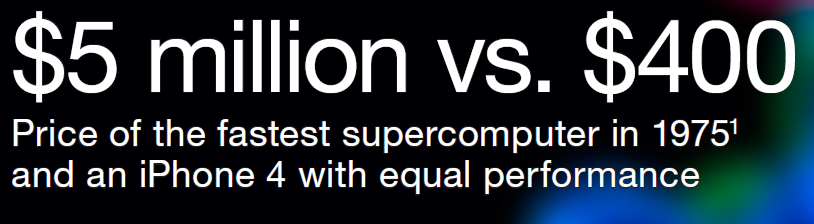 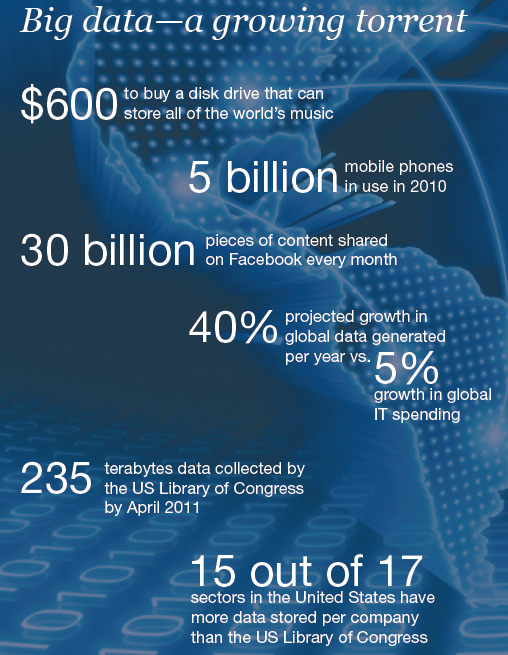 Pavel Zezula, Jan Sedmidubsky. Advanced Search Techniques for Large Scale Data Analytics (PA212)
18
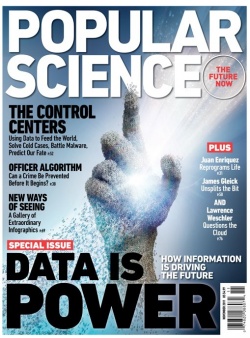 Data contains value and knowledge
Pavel Zezula, Jan Sedmidubsky. Advanced Search Techniques for Large Scale Data Analytics (PA212)
19
Data Mining
But to extract the knowledge data needs to be
Stored 
Managed
And ANALYZED  this class

Data Mining ≈ Big Data ≈ Predictive Analytics ≈ Data Science
Pavel Zezula, Jan Sedmidubsky. Advanced Search Techniques for Large Scale Data Analytics (PA212)
20
Good news: Demand for Data Mining
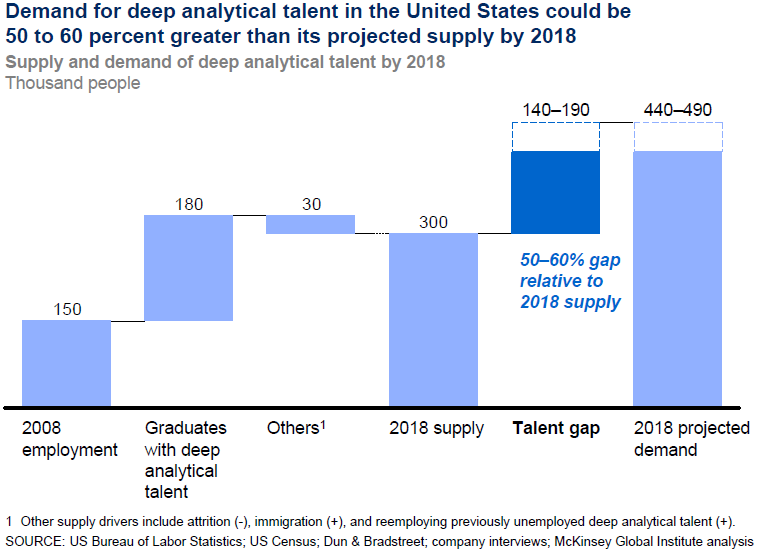 Pavel Zezula, Jan Sedmidubsky. Advanced Search Techniques for Large Scale Data Analytics (PA212)
21
What is Data Mining?
Given lots of data
Discover patterns and models that are:
Valid:  hold on new data with some certainty
Useful:  should be possible to act on the item 
Unexpected:  non-obvious to the system
Understandable: humans should be able to interpret the pattern
Pavel Zezula, Jan Sedmidubsky. Advanced Search Techniques for Large Scale Data Analytics (PA212)
22
Data Mining Tasks
Descriptive methods
Find human-interpretable patterns that describe the data
Example: Clustering

Predictive methods
Use some variables to predict unknown or future values of other variables
Example: Recommender systems
Pavel Zezula, Jan Sedmidubsky. Advanced Search Techniques for Large Scale Data Analytics (PA212)
23
Meaningfulness of Analytic Answers
A risk with “Data mining” is that an analyst can “discover” patterns that are meaningless
Statisticians call it Bonferroni’s principle:
Roughly, if you look in more places for interesting patterns than your amount of data will support, you are bound to find crap
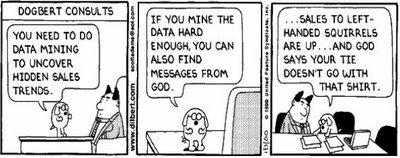 Pavel Zezula, Jan Sedmidubsky. Advanced Search Techniques for Large Scale Data Analytics (PA212)
24
Meaningfulness of Analytic Answers
Example: 
We want to find (unrelated) people who at least twice have stayed at the same hotel on the same day
109 people being tracked
1,000 days
Each person stays in a hotel 1% of time (1 day out of 100)
Hotels hold 100 people (so 105 hotels)
If everyone behaves randomly (i.e., no terrorists) will the data mining detect anything suspicious?
Expected number of “suspicious” pairs of people:
250,000 
… too many combinations to check – we need to have some additional evidence to find “suspicious” pairs of people in some more efficient way
Pavel Zezula, Jan Sedmidubsky. Advanced Search Techniques for Large Scale Data Analytics (PA212)
25
What Matters When Dealing With Data?
Challenges
Usage
Quality
Context
Streaming
Scalability
Collect
Prepare
Data
Modalities
Text
Signals
Ontologies
Networks
Structured
Multimedia
Represent
Model
Reason
Visualize
Data Operators
Pavel Zezula, Jan Sedmidubsky. Advanced Search Techniques for Large Scale Data Analytics (PA212)
26
Data Mining: Cultures
Data mining overlaps with:
Databases: Large-scale data, simple queries
Machine learning: Small data, Complex models
CS Theory: (Randomized) Algorithms 
Different cultures:
To a DB person, data mining is an extreme form of analytic processing – queries that examine large amounts of data
Result is the query answer
To a ML person, data-mining is the inference of models
Result is the parameters of the model
In this class we will do both!
CSTheory
Machine Learning
Data Mining
Database systems
Pavel Zezula, Jan Sedmidubsky. Advanced Search Techniques for Large Scale Data Analytics (PA212)
27
This Course
This course overlaps with machine learning, statistics, artificial intelligence, databases but more stress on
Scalability (big data)
Algorithms
Computing architectures
Automation for handling large data
Statistics
Machine
Learning
Data Mining
Database systems
Pavel Zezula, Jan Sedmidubsky. Advanced Search Techniques for Large Scale Data Analytics (PA212)
28
What Will We Learn?
We will learn to mine different types of data:
Data is high dimensional
Data is a graph
Data is infinite/never-ending
Data is labeled
We will learn to use different models of computation:
MapReduce
Streams and online algorithms
Single machine in-memory
Pavel Zezula, Jan Sedmidubsky. Advanced Search Techniques for Large Scale Data Analytics (PA212)
29
What will we learn?
We will learn to solve real-world problems:
Recommender systems
Market Basket Analysis
Spam detection
Duplicate document detection
We will learn various “tools”:
Linear algebra (SVD, Rec. Sys., Communities)
Optimization (stochastic gradient descent)
Dynamic programming (frequent itemsets)
Hashing (LSH, Bloom filters)
Pavel Zezula, Jan Sedmidubsky. Advanced Search Techniques for Large Scale Data Analytics (PA212)
30
How It All Fits Together
Pavel Zezula, Jan Sedmidubsky. Advanced Search Techniques for Large Scale Data Analytics (PA212)
31
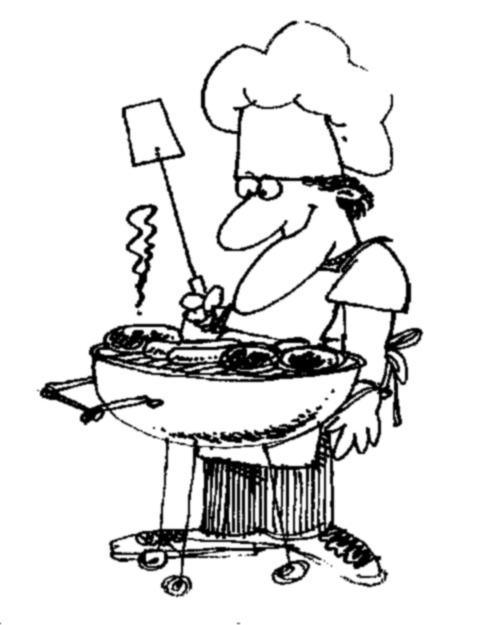 I ♥
data
How do you want that data?
Pavel Zezula, Jan Sedmidubsky. Advanced Search Techniques for Large Scale Data Analytics (PA212)
32